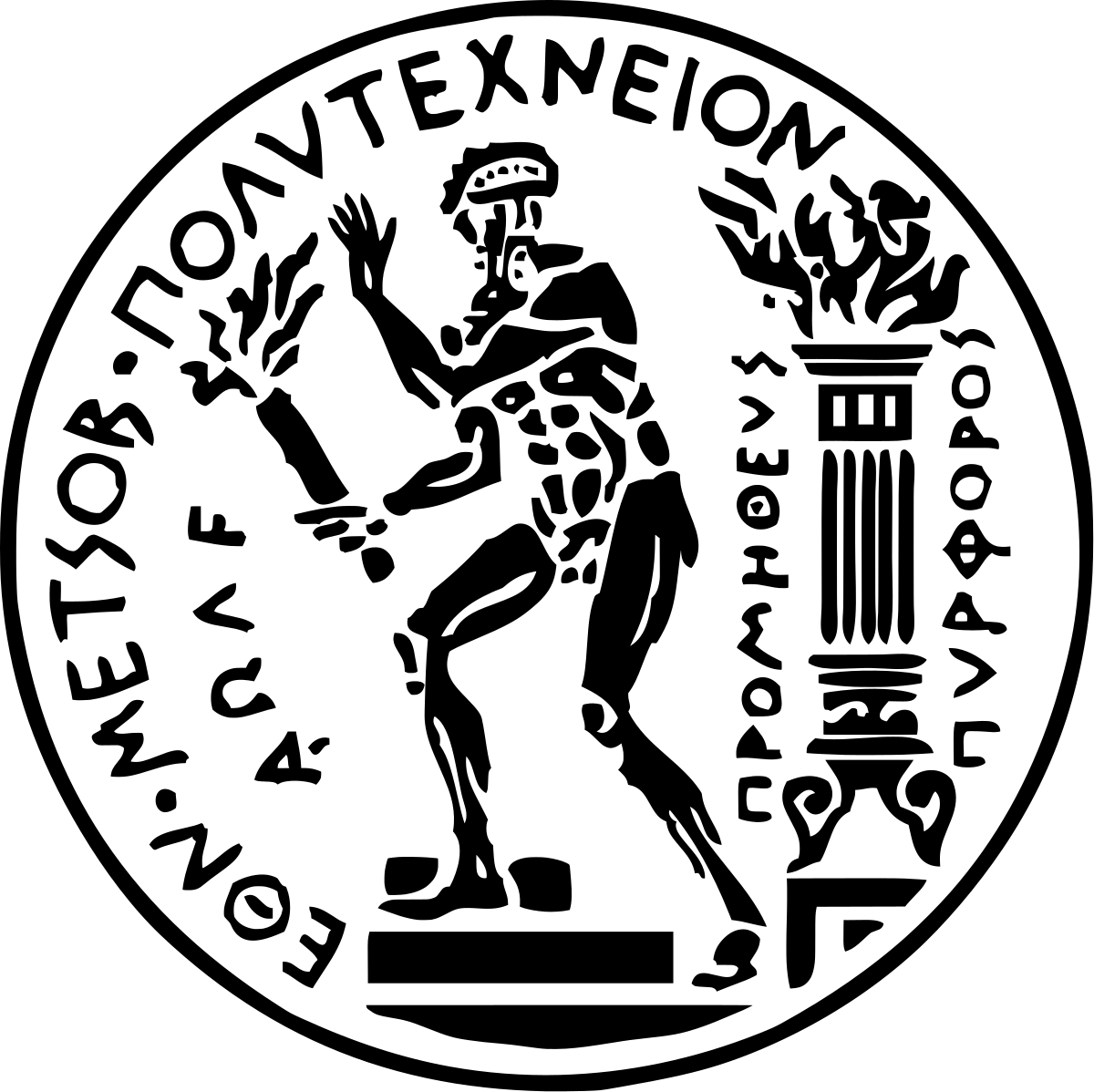 ΔΙΕΥΘΥΝΣΗ ΟΙΚΟΝΟΜΙΚΩΝ ΥΠΗΡΕΣΙΩΝ
Επισκόπηση έργου Διεύθυνσης Οικονομικών Υπηρεσιών 
Τμήματος Προμηθειών για το Οικονομικό Έτος 2020
Επιμέλεια: Ελένη Μπατζιά
1
Συνοπτικό ισοζύγιο εσόδων – εξόδων 2020
Έσοδα: 5.804.743,89 €
Έξοδα: 6.541.960,94 €
2
Συγκριτική παρουσίαση οικονομικών ετών 2019-2020
Συναφθέντα συμφωνητικά οικονομικού έτους 2019
Αριθμός: 69 – ποσό: 2.246.734,80 (ΠΔΕ και ΤΑΚΤΙΚΟΣ)
Συναφθέντα συμφωνητικά οικονομικού έτους 2020
Αριθμός: 90 – ποσό: 3.913.605,85 (ΠΔΕ και ΤΑΚΤΙΚΟΣ)
3
Υπογραφείσες συμβάσεις 2020
4
Υπογραφείσες συμβάσεις 2020
5
Υπογραφείσες συμβάσεις 2020
6
Έκτακτες αναθέσεις λόγω της πανδημίας covid -19 
(Κατεπείγουσα ανάγκη οφειλόμενη σε γεγονότα απρόβλεπτα για την αναθέτουσα αρχή)
7
Σύνολο διαγωνισμών για το έτος 2020 ανά κατηγορία
2.974.181,42 €
Τακτικός
2.843.107,76 €
ΠΔΕ
4.200.000,00 €
Καθαριότητα (2+1 έτη)
8
0,00%
2,37%
97,63%
26,44%
23,49%
50,06%
Αναλυτικά οικονομικά στοιχεία Τακτικού Προϋπολογισμού (εκτός διετούς καθαριότητας)
9
Αναλυτικά οικονομικά στοιχεία 
ανά Σχολή ΕΜΠ
10
Αναλυτικά οικονομικά στοιχεία 
ανά Σχολή ΕΜΠ
* Δεν υλοποιήθηκαν λόγω της φύσης της δαπάνης (πχ συναγερμοί) ή λόγω κατάτμησης (πχ λογισμικό μηχανογράφησης, office, ηλεκτρολογικό υλικό κτλ)
** - Δαπάνες που δεν έγιναν λόγω covid (συνέδρια, εκδρομές κτλ)- Άγονα τμήματα, χαμηλότερες προσφορές, μη αποδεκτές προσφορές, διαγωνισμοί σε εξέλιξη
11
Αναλυτικά οικονομικά στοιχεία 
ανά Σχολή ΕΜΠ
* Δεν υλοποιήθηκαν λόγω της φύσης της δαπάνης (πχ συναγερμοί) ή λόγω κατάτμησης (πχ λογισμικό μηχανογράφησης, office, ηλεκτρολογικό υλικό κτλ)
** - Δαπάνες που δεν έγιναν λόγω covid (συνέδρια, εκδρομές κτλ)- Άγονα τμήματα, χαμηλότερες προσφορές, μη αποδεκτές προσφορές, διαγωνισμοί σε εξέλιξη
12
Αναλυτικά οικονομικά στοιχεία 
ανά Σχολή ΕΜΠ
* Δεν υλοποιήθηκαν λόγω της φύσης της δαπάνης (πχ συναγερμοί) ή λόγω κατάτμησης (πχ λογισμικό μηχανογράφησης, office, ηλεκτρολογικό υλικό κτλ)
** - Δαπάνες που δεν έγιναν λόγω covid (συνέδρια, εκδρομές κτλ)- Άγονα τμήματα, χαμηλότερες προσφορές, μη αποδεκτές προσφορές, διαγωνισμοί σε εξέλιξη
13
Αναλυτικά οικονομικά στοιχεία 
ανά Σχολή ΕΜΠ
* Δεν υλοποιήθηκαν λόγω της φύσης της δαπάνης (πχ συναγερμοί) ή λόγω κατάτμησης (πχ λογισμικό μηχανογράφησης, office, ηλεκτρολογικό υλικό κτλ)
** - Δαπάνες που δεν έγιναν λόγω covid (συνέδρια, εκδρομές κτλ)- Άγονα τμήματα, χαμηλότερες προσφορές, μη αποδεκτές προσφορές, διαγωνισμοί σε εξέλιξη
14
Αναλυτικά οικονομικά στοιχεία 
ανά Σχολή ΕΜΠ
* Δεν υλοποιήθηκαν λόγω της φύσης της δαπάνης (πχ συναγερμοί) ή λόγω κατάτμησης (πχ λογισμικό μηχανογράφησης, office, ηλεκτρολογικό υλικό κτλ)
** - Δαπάνες που δεν έγιναν λόγω covid (συνέδρια, εκδρομές κτλ)- Άγονα τμήματα, χαμηλότερες προσφορές, μη αποδεκτές προσφορές, διαγωνισμοί σε εξέλιξη
15
Διαγωνισμοί που προκηρύχτηκαν το 2020 και βρίσκονται σε εξέλιξη
Παροχή υπηρεσιών καθαριότητας των Κτηρίων του ΕΜΠ, προϋπολογισμού  4.200.000,00€ συμπ ΦΠΑ
Προμήθεια και εγκατάσταση κεντρικών και αυτόνομων κλιματιστικών μονάδων σε κτήρια της Πολυτεχνειούπολης Ζωγράφου και του Συγκροτήματος ΕΜΠ Πατησίων», προϋπολογισμού 1.833.836,00€ συμπ. ΦΠΑ 
Προμήθεια ηλεκτρολογικού υλικού και λαμπτήρων για τις ανάγκες του Ιδρύματος», προϋπολογισμού 272.919,72€ συμπ. ΦΠΑ 
Συντήρηση και Αποκατάσταση Αρχειακού Υλικού καθώς και Μεταλλικών και Ξύλινων Αντικειμένων για τη Διαμόρφωση Μουσείου Μεταλλείας Μεταλλουργίας Λαυρίου (ΥΠΟΕΡΓΟ 2),  681.200,00 € συμπ. ΦΠΑ 
Προμήθεια Οργάνων Σχολών του ΕΜΠ προϋπολογισμού 40.218,08€ συμπ. ΦΠΑ
Προμήθεια χημικών Σχολών του ΕΜΠ προϋπολογισμού 34.922,21€ συμπ. ΦΠΑ
Προμήθεια Αναλωσίμων Εργαστηρίου Σχολών του ΕΜΠ προϋπολογισμού 34.925,05 συμπ. ΦΠΑ
Ετήσια Συντήρηση και αποκατάσταση βλαβών Ηλεκτροπαραγωγών Ζευγών στην Πολυτεχνειούπολη Ζωγράφο, προϋπολογισμού 43.400,00€ συμπ. ΦΠΑ
Επίκειται εντός Φεβρουαρίου η προκήρυξη διαγωνισμού για την «Αναβάθμιση φωτισμού περιβάλλοντος χώρου Πολυτεχνειούπολης Ζωγράφου», προϋπολογισμού 1.530.585,82€ συμπ. ΦΠΑ
16
Προβλήματα διαδικασιών
Πρωτογενή αιτήματα λανθασμένης εκτίμησης προϋπολογισμού σε σχέση με τα τρέχοντα δεδομένα της αγοράς, με συνέπεια την αδυναμία κατάθεσης προσφοράς από υποψηφίους ανάδοχους ή μεγάλου ποσοστού έκπτωσης με συνέπεια την χρονοβόρα επανάληψη της όλης διαδικασίας (διόρθωση υποβληθέντων αιτημάτων, έκδοση νέων προδεσμεύσεων κοκ)
Ετερόκλητα πρωτογενή αιτήματα (πχ ηλεκτρολογικό υλικό, οινόπνευμα, γάντια μιας χρήσης κτλ)
Πρωτογενή αιτήματα χωρίς την αναγραφή εκτιμώμενου προϋπολογισμού ανά είδος/υπηρεσία
Πολλαπλά πρωτογενή για ομοειδείς κατηγορίες προμηθειών/υπηρεσιών από την ίδια Σχολή με αποτέλεσμα τη σημαντική χρονική καθυστέρηση για σωστή ομαδοποίηση
Σύνδεση πρωτογενούς με λανθασμένο Κωδικό Ανάληψης Υποχρέωσης 
Αόριστες ή καθόλου τεχνικές προδιαγραφές, οι οποίες στη συνέχεια έπρεπε να εξειδικευτούν
Τεχνικές προδιαγραφές διατυπωμένες σε γλώσσες πλην της Ελληνικής όπως επιβάλει το άρθρο 53 του Ν. 4412/16
Μη τήρηση των κανόνων και των προθεσμιών
Υποστελέχωση Τμήματος προμηθειών (3 ΙΔΑΧ – 3 ΣΜΕ)
Εποχικότητα των διαδικασιών
17
Δρομολογηθείσες προτάσεις επίλυσης προβλημάτων
Αυστηρότερες προθεσμίες και διαδικασίες για την σύνταξη και υποβολή συγκεντρωτικών Πρωτογενών Αιτημάτων

Εγκατάσταση νέου Ολοκληρωμένου Πληροφοριακού Συστήματος Διεύθυνσης Οικονομικών Υπηρεσιών

Ταχύτερη ομαδοποίηση Πρωτογενών Αιτημάτων 

Για τους διαγωνισμούς που αφορούν προμήθεια πχ γραφικής ύλης, μελανιών, φωτοαντιγραφικού χαρτιού, επίπλων εντός του Φεβρουαρίου θα σταλούν οι συναφείς τεχνικές προδιαγραφές βάσει των οποίων θα γίνουν τα αιτήματα
 
Εστάλη φόρμα πρωτογενούς στην οποία έχει συμπεριληφθεί πεδίο για συμπλήρωση του ΚΑΕ προκειμένου να αντιμετωπιστούν άμεσα τυχόν λάθη σε αυτό

Βελτίωση οργάνωσης - συντονισμού με Οικονομικούς Υπευθύνους Σχολών

Αναβάθμιση υλικοτεχνικής υποδομής του Τμήματος Προμηθειών

Εξεύρεση κατάλληλου χώρου συνεδριάσεων Επιτροπών Διενέργειας Διαγωνισμών

Στελέχωση του Τμήματος Προμηθειών (3 ΙΔΑΧ – 3 ΣΜΕ την τρέχουσα περίοδο)
18
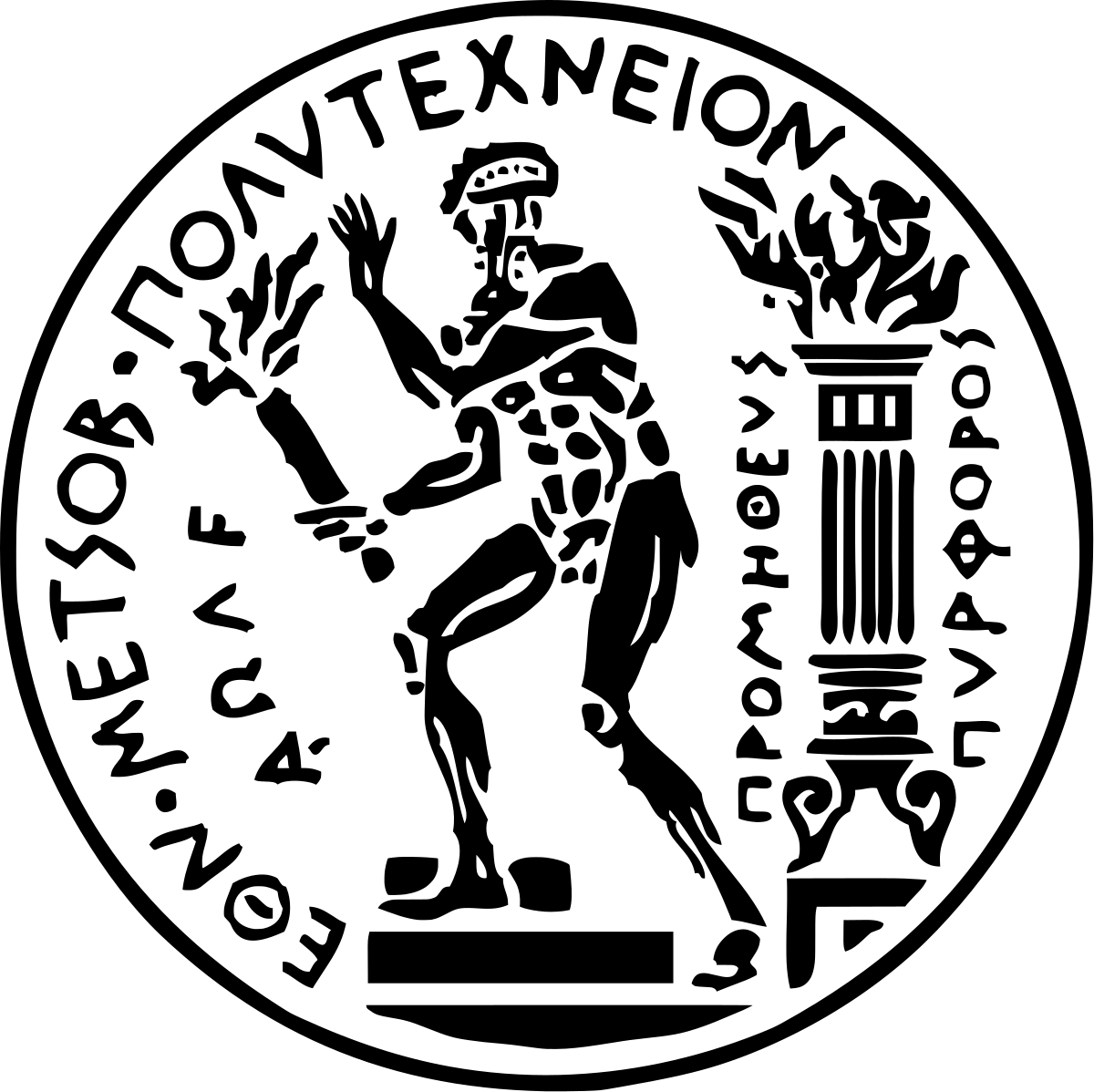 ΔΙΕΥΘΥΝΣΗ ΟΙΚΟΝΟΜΙΚΩΝ ΥΠΗΡΕΣΙΩΝ
Επισκόπηση έργου Διεύθυνσης Οικονομικών Υπηρεσιών 
Τμήματος Προμηθειών για το Οικονομικό Έτος 2020
Ευχαριστώ πολύ
19